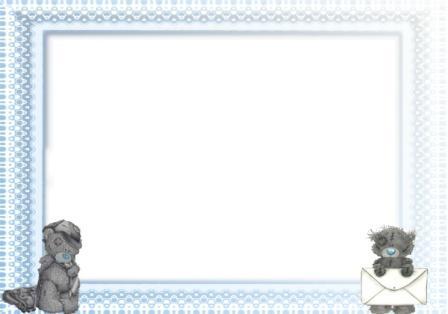 Выпишите 
грамматическую  основу
Задание 8
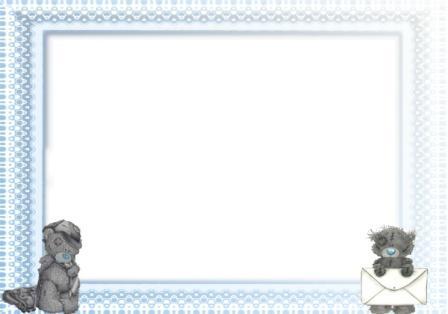 1. Нет ли здесь какой-то зависимости?
2. У них строго разграничены все дома в населенном месте.
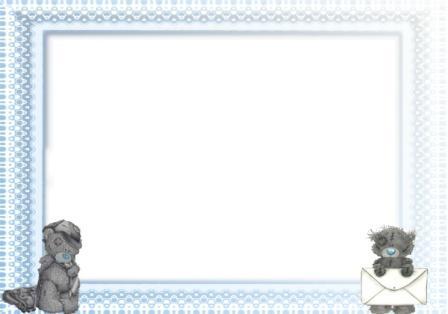 3. Для греков все не греки были варварами.
4.У древних славян, наших предков, женщину почитали славным именем — «берегиня».
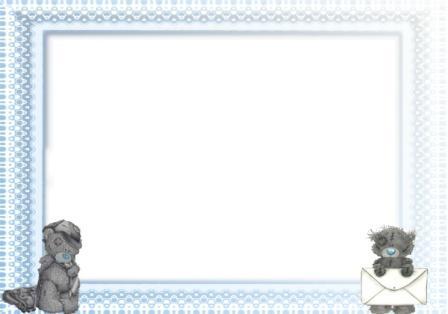 5. Истинный патриотизм - это первая ступень к действенному интернационализму.
6. Но и рябинки тоже нет.
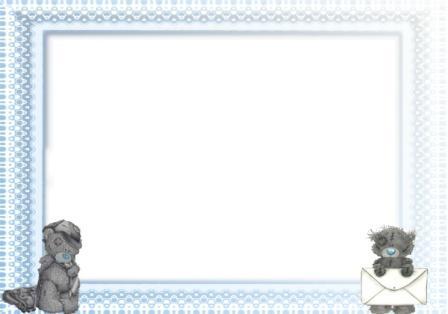 7. В такую пору особую радость в лесу приносит рабочая музыка дятла.
8. Пусть у вас будет время!
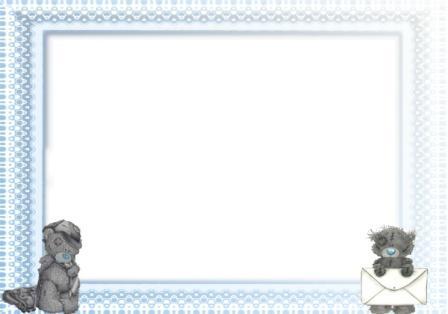 9. В жизни как раз не все совпадает.
10. И этот момент должен быть красив.
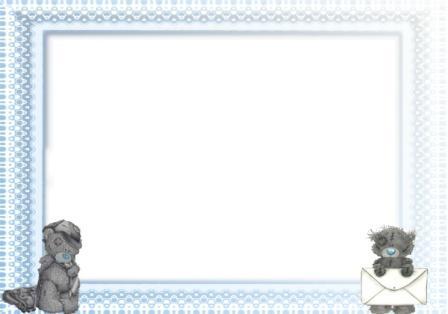 Проверим:
Нет
Дома разграничены
3.  Не греки были варварами
Почитали
Патриотизм – ступень
Нет
Музыка приносит радость
Время пусть будет
Не всё совпадает
Момент должен быть красив
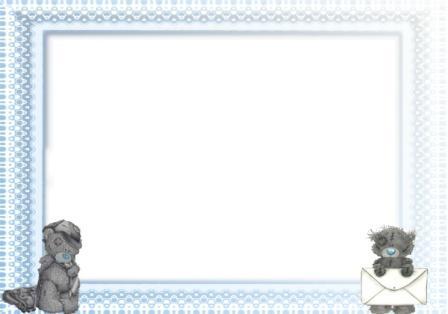 Укажите количество
грамматических основ
В6
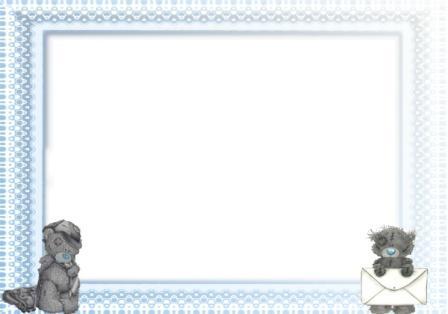 1.  Об этом давно задумывались люди, замечая, что неистовство природных сил совпадает с крупными социальными катастрофами, возникающими в чело­веческом обществе: войнами, революциями, религиозными рас­прями, душевными потрясениями.
2. И когда приходит к вам в дом кто-нибудь такой, кого они никогда не ви­дали, они начинают встревоженно каркать, желая предупредить о возможной для вас опасности, потому что по долгому опыту жизни знают, что всякий новый человек — это какое-нибудь беспокойство.
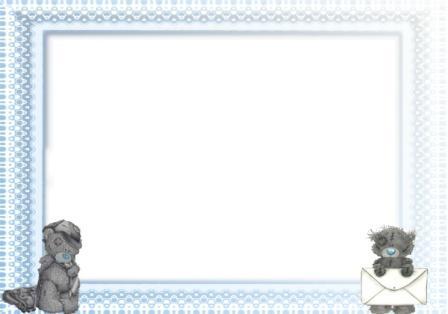 3. На планете нет ни од­ной «чистой» расы, нет на Земле ни одного языка, который бы не испытал влияния другого языка, родственного или неродственного.
4. Пусть не свирепеют наши гордые мужчины, если я скажу, что женское здоровье гораздо важнее мужского.
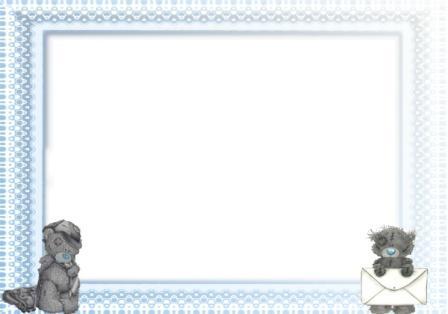 5. Человек живет в определенной окружающей среде, загрязнение среды делает его больным, угрожает его жизни, грозит гибелью человечеству.
6. Хороша была рябинка и в погожий день, когда гроздья смеялись навстречу солнцу, и после дождя, когда каждая ягода дрожала в капле воды и ветки застенчиво протягивали свои добрые длинные листья, склеенные, как пальцы после крепкого рукопожатия.
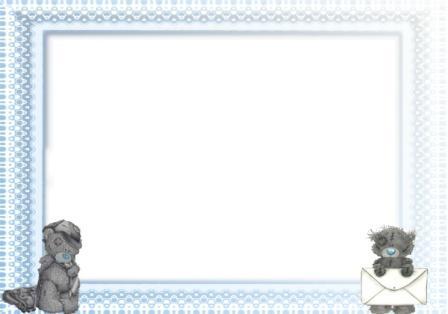 7. Из кустов орешника грянул выстрел — дробью сорвало источенную червями кору, и вместе с ней на желтую траву упала птица.
8. От нагромождения дел человек, может, и останется жив, но, без сомнения, гибнет  то сердечное, доброе, сочувственное и отзывчивое, что нас с ним связывало.
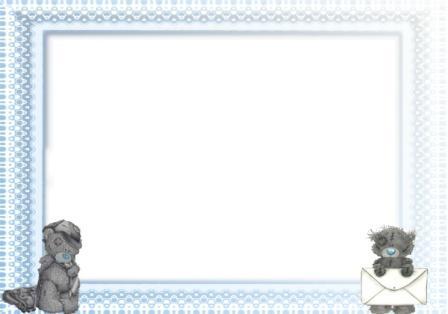 9.  Есть такой набор тестов, по которым определяют, скажем, настоящего мужчину.
10. И этот момент должен быть красив; как метко говорят скульпторы, «он не может быть безобразным, но  не может быть и без образа».
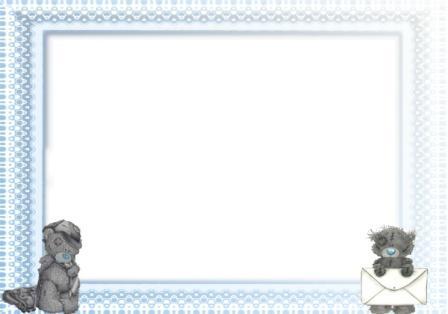 Проверим:
1 – 2
2 – 5
3 – 3
4 – 3
5 - 2
6 – 4
7 – 3
8 – 3
9 – 2
10 - 3
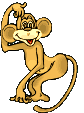 Я думаю: 
всё будет отлично!
Скачано с www.znanio.ru